Facility Services
Glenn Cooper / Scientific Computing Facilities Department
2022 FCRSG
1–2 June 2022
SCD/SCF Department
What do we do? Shared, often underlying, services:
System administration, hardware + OS: install, monitor, fix, retire computing equipment for other services: compute, storage, databases, …
DAQ computing support: same, but focused on DAQ needs of specific experiments
Server & disk storage purchases: budget, specifications, procurement process
Scientific Linux, CentOS; high-level Linux support
Software container infrastructure, currently OKD/Kubernetes
Underlying tools: monitoring, configuration management, others; used by us and by other service providers
2
3/30/2021
Facility Services
Key services for experiments (not discussed by Joe or Robert)
Interactive computing (“gpvm” and CMS LPC interactive nodes)
Online (DAQ) computing support
(Not the primary focus of FCRSG)
Scientific Linux; Linux OS consulting/support
Container infrastructure (more details later)
Jenkins CI/CD service
3
3/30/2021
Facility Services
Linux future
Fermilab and CERN issued a joint statement in October 2021 recommending CentOS Stream
Our current plan is to migrate from SL 7 (end of support June 2024) to CentOS Stream 9 (EOS spring 2027) for most experiments
However, there is some dispersion in subsequent decisions:
CERN online will use RHEL
CMS will use AlmaLinux for cmssw
4
3/30/2021
Facility Services
Interactive computing
GPCF (interactive General Physics Computing Facility; “gpvms”)
Used for a variety of purposes by most experiments (other than CMS)






Would other configurations be helpful, e.g., fewer nodes with more cores/memory?

~90 CMS LPC interactive nodes: also VMs, using same tools as GPCF
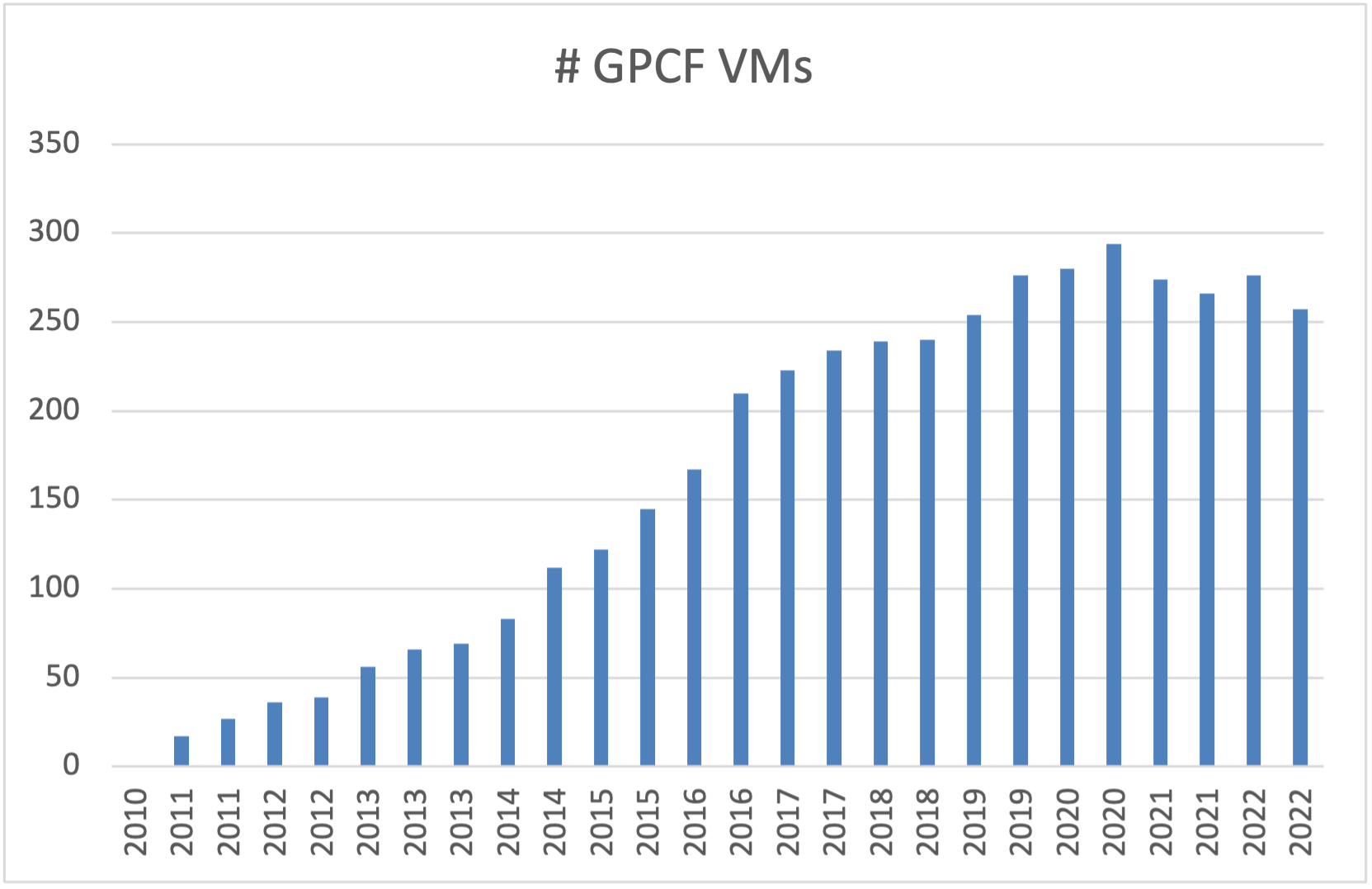 5
3/30/2021
Facility Services
Container infrastructure
Running on OKD (open-sourced Red Hat OpenShift): multi-tenant container ecosystem
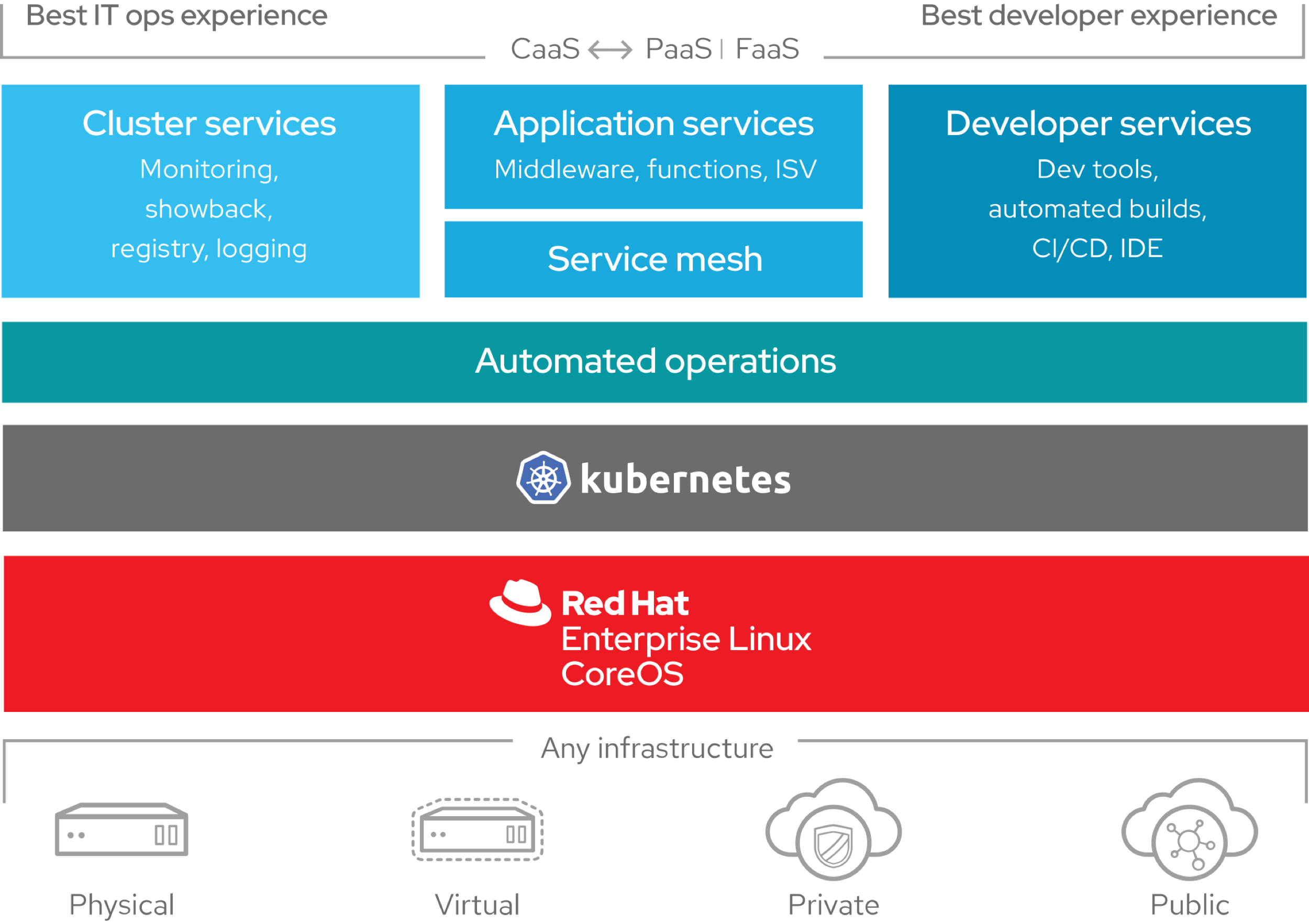 3/30/2021
6
Facility Services
Container infrastructure
Used for:
SCD-supported services:
FTS3
Rucio
DUNE hardware database
others
User analysis facility https://analytics-hub.fnal.gov/;  ~45 beta testers
JupyterHub, BinderHub			Dask
Cabinetry					DeterminedAI
ServiceX						NVIDIA TritonRT
burst to batch farms
7
3/30/2021
Facility Services
Jenkins CI / CD
Central dashboard to configure, run, and see status:







Hooks to local repos, GitHub, etc.
Linux nodes available (macOS no longer supported by SCD)
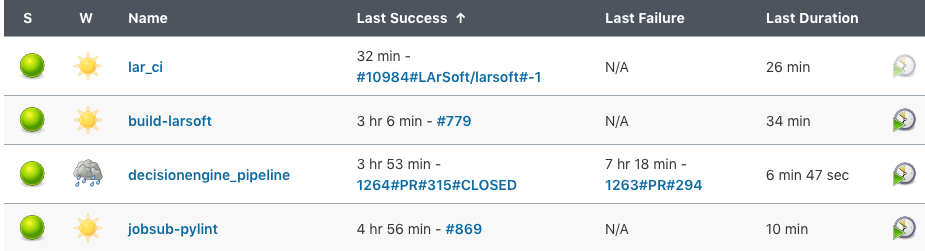 8
3/30/2021
Facility Services
Conclusion
It’s always a balancing act to maintain/operate older hardware and services while also learning about and integrating newer ones.
Evolving to meet new demands and take advantage of new hardware and software. Input is always appreciated.
9
3/30/2021
Facility Services